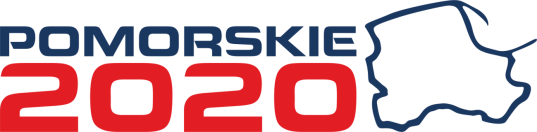 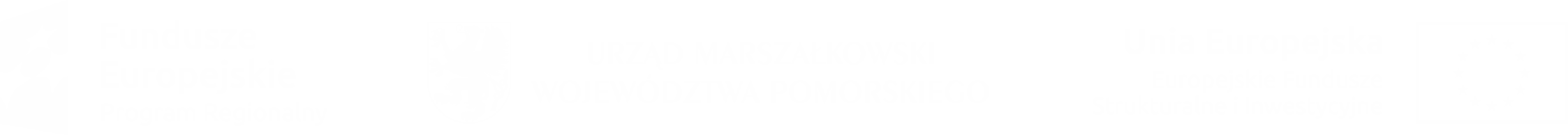 Strategia Inwestycyjna 
dla Instrumentów Finansowych
w RPO WP na lata 2014-2020
- aktualizacja
Patrycja Szczygieł
Departament Rozwoju Regionalnego i Przestrzennego
Posiedzenie Komitetu Monitorującego 13 października 2016 r.
Podstawa prawna i zakres informacji dla KM
Art. 37 ust. 3 rozporządzenia Parlamentu Europejskiego i Rady (UE) nr 1303/2013 z dnia 17 grudnia 2013 r. (rozporządzenie ogólne)Ocenę ex ante przedstawia się komitetowi monitorującemu do celów informacyjnych
Krok 1:    badanie zlecone kwiecień-wrzesień 2014	   zapotrzebowanie na IF w regionie + doświadczenia 2007-2013
Krok 2:   badanie zlecone kwiecień-wrzesień 2015 
	  założenia SI + oczekiwane efekty,  model wdrażania
Krok 3: 	  opracowanie własne wrzesień-listopad 2015
STRATEGIA INWESTYCYJNA
Krok 4: 	aktualizacja wrzesień 2016
Przesłanki aktualizacji
Formalny rozdział rozstrzygnięć Strategii Inwestycyjnej według obszarów Obszar A: OP 1+2Obszar B: OP 8+10indywidualizacja treści dla dwóch Funduszów Funduszy
Aktualizacja treści w wyniku negocjacji z BGK/EBInp. wkład krajowy
Doprecyzowanie wybranych rozstrzygnięć po negocjacjach z BGK / EBI np. parametry produktów finansowych
Uzupełnienie o informacje istotne dla realizacji Umowy o Finansowaniu harmonogram realizacji
Obszary aktualizacji
„Operacja” na dokumencie
JEST 
podział na trzy odrębne dokumenty 
= przygotowanie do załączenia dokumentów do właściwych umów

Strategia Inwestycyjna 
dla Instrumentów Finansowych
w RPO WP na lata 2014-2020


Strategia Inwestycyjna z Biznesplanem. Obszar A

Strategia Inwestycyjna z Biznesplanem. Obszar B
BYŁO
Strategia Inwestycyjna dla IF w RPO WP 2014-2020 
= mandat negocjacyjny w rozmowach z podmiotami zainteresowanymi

rozstrzygnięcia horyzontalne, w tym:
uwarunkowania prawne
kierunki interwencji i model wdrażania
alokacja według PI

parametry oraz alokacje produktów finansowych zaprojektowanych w:

OP 1 i OP 2  Obszar A

OP 8 i OP 10  Obszar B
Alokacja(EFRR bez zmian)
Umowa z BGK
(30.09.2016)
Umowa z EBI
(w negocjacjach)
Oczekiwane efekty (1) bez zmian
Oczekiwane efekty (2) bez zmian
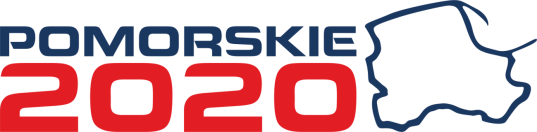 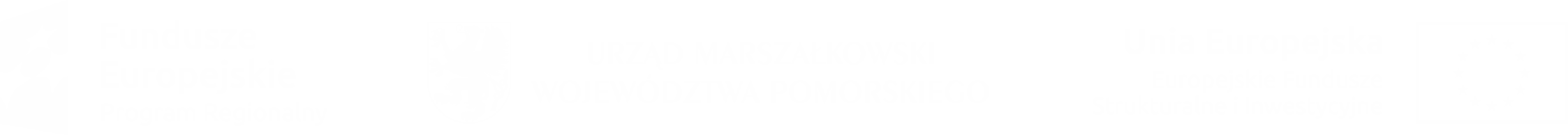 Przepisy dotyczące opłat za zarządzanie obliczanych na podstawie wyników  w projektach dotyczących wdrażania instrumentów finansowych w RPO WP na lata 2014-2020
Patrycja Szczygieł
Departament Rozwoju Regionalnego i Przestrzennego
Posiedzenie Komitetu Monitorującego 13 października 2016 r.
Podstawa prawna i zakres informacji dla KM
Art. 12 ust. 2 rozporządzenia delegowanego Komisji (UE) nr 480/2014 z dnia 3 marca 2014 r.
Instytucja zarządzająca informuje komitet monitorujący o przepisach dotyczących obliczania poniesionych kosztów zarządzania /opłat za zarządzanie instrumentem finansowym na podstawie wyników
Wynagrodzenie: zasady podstawowe
forma: 		opłata za zarządzanie
komponenty:  	podstawowe + oparte na wynikach 
limit: 		6% całkowitej kwoty Wkładu z Programu 			wpłaconego do Funduszu Funduszy 			w całym okresie kwalifikowalności
dodatkowe progi:
wynagrodzenie podstawowe: 1% dla pierwszych 12 miesięcy, a następnie 0,5% rocznie Wkładu z Programu wpłaconego do FFpro rata temporis* do dnia zakończenia realizacji Projektu
wynagrodzenie oparte na wynikach: 0,5% rocznie Wkładu z Programu faktycznie wypłaconego Pośrednikom Finansowym pro rata temporis* do dnia zwrotu do FF/zakończenia realizacji Projektu
* łac. stosownie do upływu czasu
Wynagrodzenie oparte na wynikach (1)
Kryteria ustalania opłat za zarządzanie na podstawie wyników
na podstawie wymogów  Art. 12 ust. 1 rozporządzenia delegowanego Komisji (UE) nr 480/2014 z dnia 3 marca 2014 r
Postęp rzeczowo-finansowy
C

Realizacja celów 
RPO WP

0,2% rocznie środków przekazanych do PF
A

środki przekazane na inwestycje
do PF – zwroty
0,2% rocznie
B

środki zwróconeprzez PF


0,1% rocznie
C4
C3
C2
C1
wartości wynikowe
naliczane na bieżąco (system dzienny)
naliczane z góry korygowane metodą malus
Wynagrodzenie oparte na wynikach (2)
Kryteria ustalania opłat za zarządzanie na podstawie wyników
na podstawie wymogów  Art. 12 ust. 1 rozporządzenia delegowanego Komisji (UE) nr 480/2014 z dnia 3 marca 2014 r
C1
C1
C

Realizacja celów 
RPO WP

0,2% rocznie środków przekazanych do PF
Data ogłoszenia pierwszego naboru na PF
C2
Data złożenia drugiego Wniosku o płatność
Liczba wspartych firm stan na 31.12.2018
C3
Inwestycje uzupełniające stan na 31.12.2018
C4
wartości docelowew Harmonogramie realizacji Projektu
Wynagrodzenie oparte na wynikach (3)
Kryteria ustalania opłat za zarządzanie na podstawie wyników
OP2
OP1
C1
C1
Data ogłoszenia pierwszego naboru na PF
30 czerwca 2017
31 marca 2017
C2
Data złożenia drugiego Wniosku o płatność
10 paź 2017
10 paź 2017
Liczba wspartych firm stan na 31.12.2018
500
C3
10
Inwestycje uzupełniające stan na 31.12.2018
C4
30 mln zł
10 mln zł
Jeżeli Beneficjent pobierze część wynagrodzenia opartego na wynikach, a nie osiągnie docelowych wartości wskaźników określonych dla kryteriów C1-C4, jest zobowiązany do zwrotu wynagrodzenia pobranego nienależycie
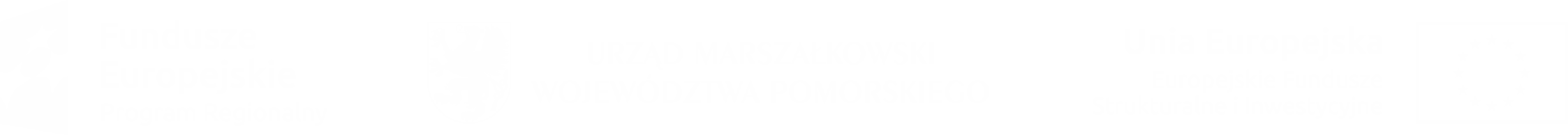 Dziękuję za uwagę